Improvement of a dc-to-pulse conversion efficiency of FRAC
S. Sato1
M. Wakasugi2, T. Ohnishi2,
M. Watanabe2, A. Enokizono2 K. Kurita1
1Department of Physics, Rikkyo University
2RIKEN Nishina Center for Accelerator-Based Science
July 18, 2019
Highlights
1/17
We developed a 2-step bunching method by cooperation of
ERIS※1(Electron-beam-driven RI separator for SCRIT )
and
FRAC※2(Fringing-RF-field-activated dc-to-pulse converter)
The DC beam was converted to a pulse beam with up to ~90% efficiency.
※1 Nucl. Instrum. Meth. B317, 357 (2013).
※2 Rev. Sci. Instrum. 89, 095107 (2018).
SCRIT facility @ RIKEN
2/17
SCRIT (Self Confining Radioactive isotope Ion Target)
The world’s first electron scattering of unstable nuclei
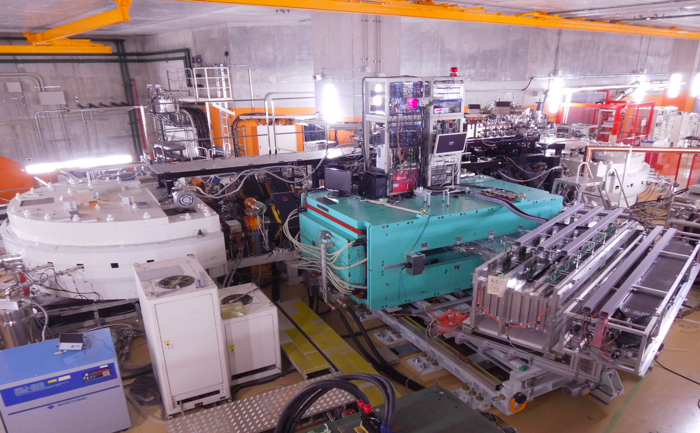 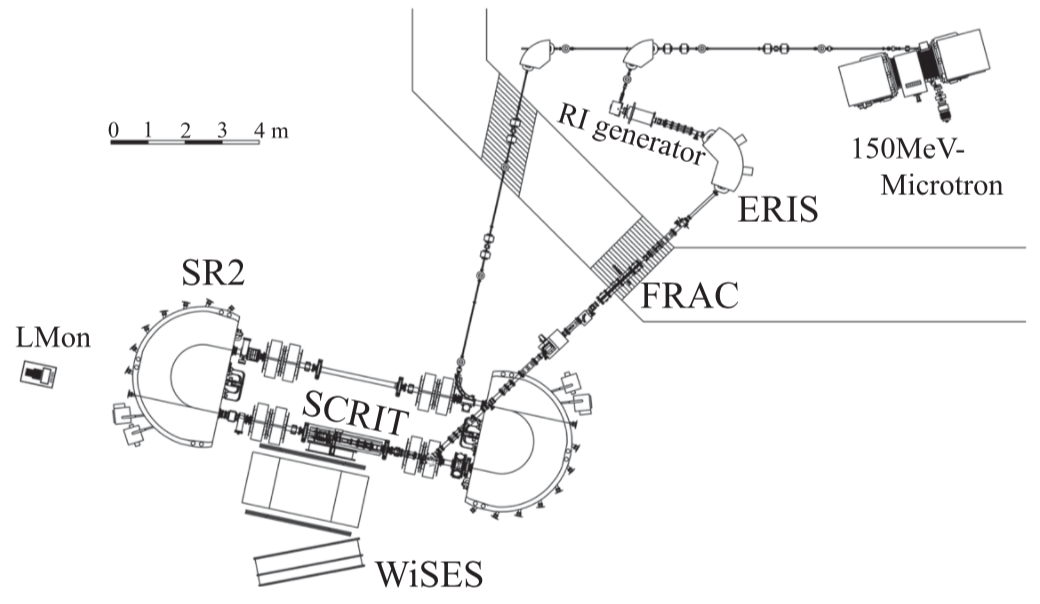 ISOL
Target
Buncher
Spectrometer
Nucl. Instrum. Methods B317(2013)668
Operation of SCRIT
3/17
Trapping
　  & scattering
Injection
Potential is opened for 500μs
: e- beam
: Ion
: SCRIT potential
〜108 ions need to be injected to SCRIT in 500μs
Goal and condition
4/17
The dc-to-pulse conversion efficiency  : 100%.
Because
SCRIT requires : ~108 ions
The production rate : 105 ~107 ions/s
Goal and condition
4/17
The dc-to-pulse conversion efficiency  : 100%.
Because
SCRIT requires : ~108 ions
The production rate : 105 ~107 ions/s
The degree of vacuum of FRAC : ~10-3 Pa.
Because
SCRIT is operated under high vacuum of ~10-8 Pa.
Ion capacity needs to be ~108 ions.
Ions in FRAC need to be extracted with in 500us.
Setup
5/17
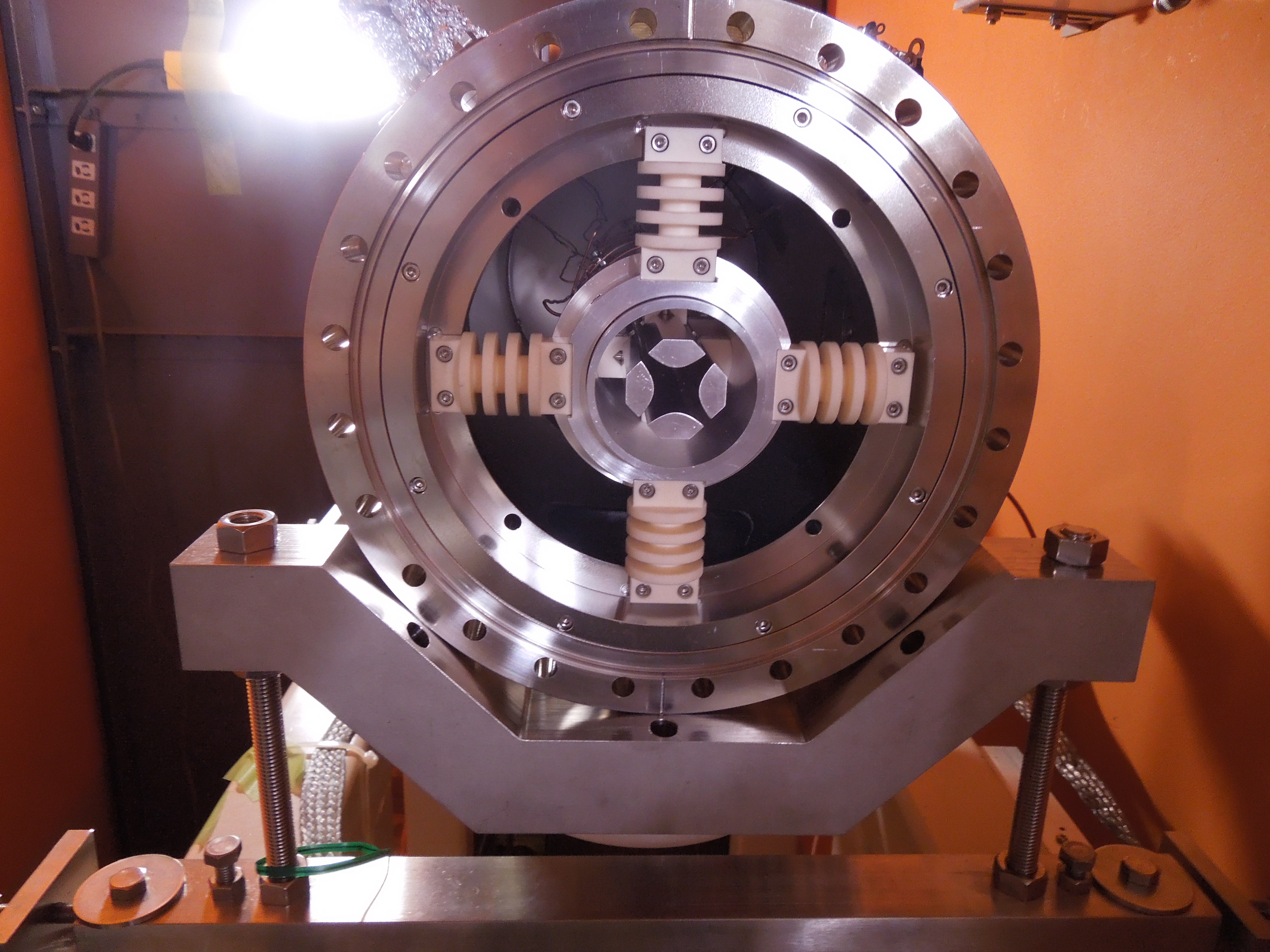 Length           :  0.9m
Bore radius    : 8 mm
RF amplitude  : 500 V 
RF frequency : 1.5 MHz
Buffer gas     : Xe, ~10-3 Pa
end view of FRAC
Barr1
grid
Barr2
FRAC
ERIS
Segmented RFQ
FC2
FC1
2-step bunching method
6/17
Ion cooling by buffer gas of ~10-3 Pa
Long cooling time
DC beam can not be stacked
2-step bunching method
2-step bunching method
7/17
If the DC beam is injected…
Buffer gas
  ~10-3Pa
DC beam can not be stacked efficiently
Potential
FRAC
ERIS
L
2-step bunching method
8/17
1. The ions are stacked by ERIS
Buffer gas
  ~10-3Pa
Potential
FRAC
ERIS
L
2-step bunching method
8/17
2. The ions are extracted as a pre-pulse beam
Buffer gas
  ~10-3Pa
Potential
FRAC
ERIS
L
2-step bunching method
8/17
3. The injection barrier of FRAC is opened
Buffer gas
  ~10-3Pa
Potential
FRAC
ERIS
L
2-step bunching method
8/17
3. The ions are trapped and cooled in FRAC
Buffer gas
  ~10-3Pa
Potential
FRAC
ERIS
L
2-step bunching method
8/17
4. Next pre-pulse is extracted from ERIS
Buffer gas
  ~10-3Pa
Potential
FRAC
ERIS
L
2-step bunching method
8/17
5. Next pre-pulse is injected to FRAC
Buffer gas
  ~10-3Pa
Potential
FRAC
ERIS
L
2-step bunching method
1/17
1/20
8/17
6. The ions are trapped and cooled in FRAC
Buffer gas
  ~10-3Pa
Potential
FRAC
ERIS
L
2-step bunching method
1/20
8/17
7. The pre-pulses are stacked in FRAC
Buffer gas
  ~10-3Pa
Potential
FRAC
ERIS
L
2-step bunching method
1/20
8/17
8. The ions stacked in FRAC is extracted
Buffer gas
  ~10-3Pa
Potential
FRAC
ERIS
L
2-step bunching method
9/17
The potential value relative to the beam energy
50V
20V
0V(10kV)
-3.6V
-5V
Potential
Vd
-180V
-200V
FRAC
ERIS
L
2-step bunching method
10/17
ERIS   : converts the DC beam to pre-pulse beam
FRAC : cools and stacks the pre-pulse beam
1. How long can ERIS hold the ions efficiently?
2. How long FRAC takes to cool the ions sufficiently?
Pre-pulsing frequency
ERIS efficiency
FRAC efficiency
High
Low
Pre-pulsing frequency is very important.
Determination the pre-pulsing frequency
1/20
11/17
1. The pre-pulsing frequency dependence of ERIS efficiency
Ion beam : 140Cs
ions in the pre-pulse
ERIS efficiency =
ions in DC
Pre-pulse beam
DC beam
Intensity
Intensity
Time
Time
2. The energy of the ions in FRAC
Ion beam : 133Cs
The energy of the ions in FRAC is estimated by pulse width of extracted pulse.
Determination the pre-pulsing frequency
1/20
12/17
ERIS efficiency
The energy of the ions in FRAC
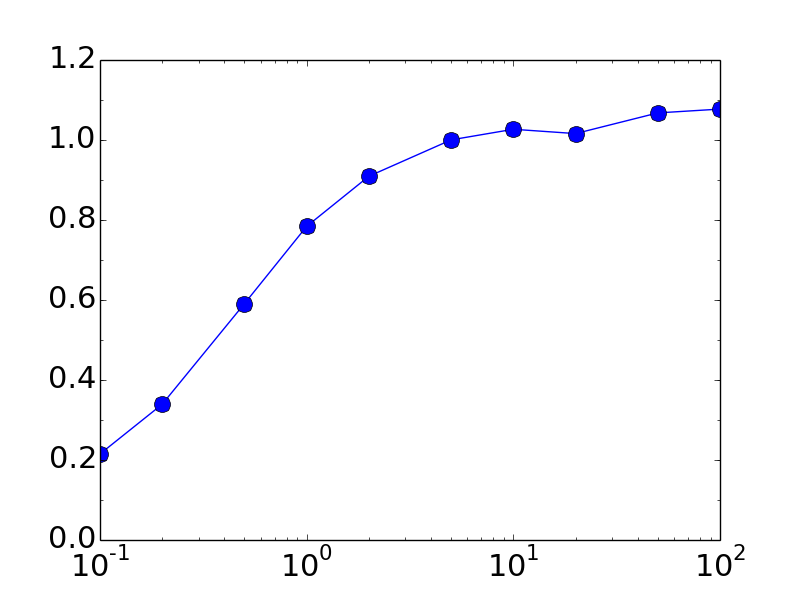 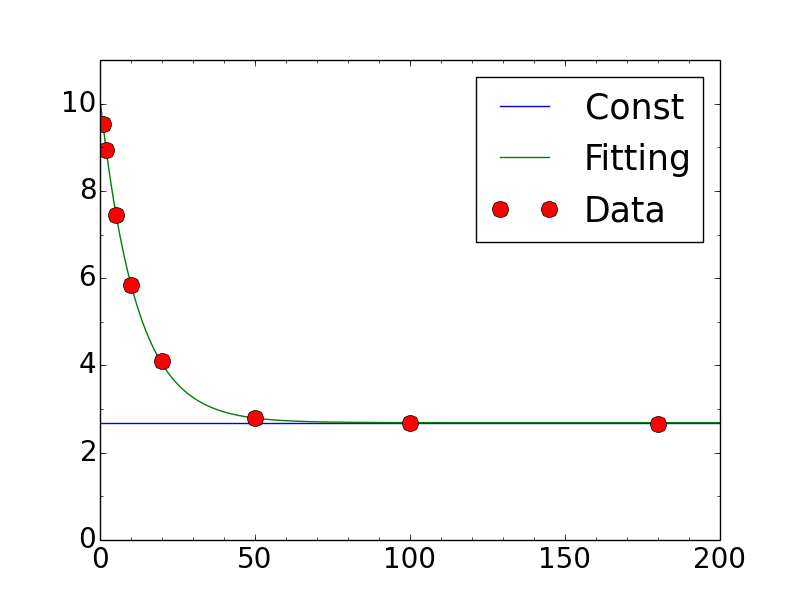 pre-pulse / DC
Average energy [eV]
Pre-pulsing frequency [Hz]
Cooling time [ms]
The ions are cooled sufficiently.
ERIS efficiency : 100%
The pre-pulsing frequency was determined 10Hz
Vd dependence of pulse width
1/20
13/17
Measurement to determine appropriate Vd
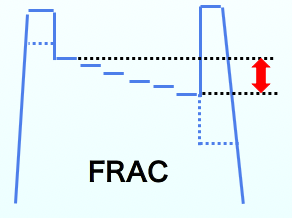 Ion beam : 133Cs
Vd
Extracted pulse
Extracted pulse
Increase of Vd
Intensity
Intensity
Time
Time
Vd dependence of pulse width
1/20
14/17
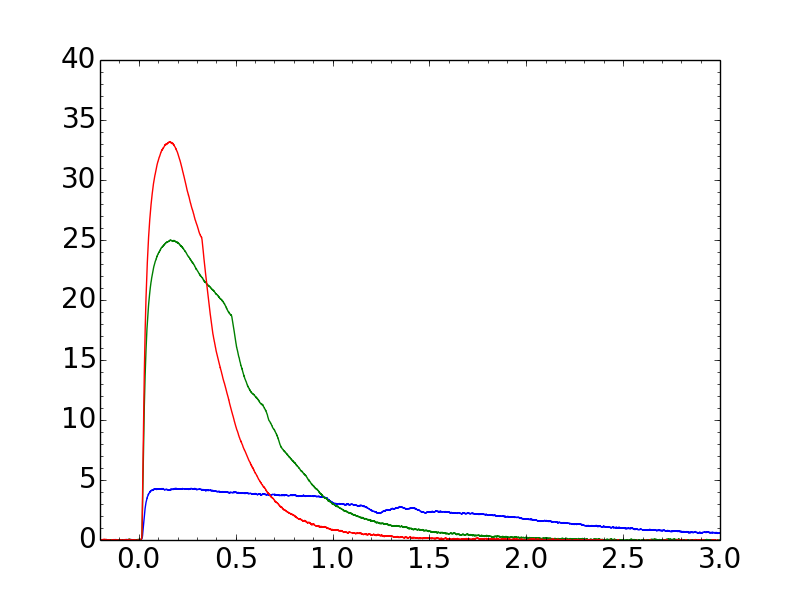 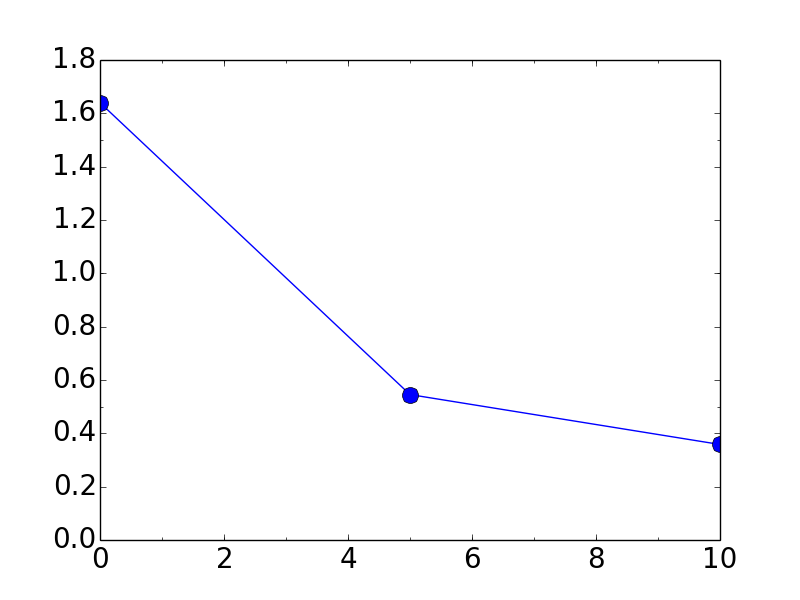 Vd = 10 V
Vd = 5 V
FWHM [ms]
Intensity [nA]
Vd = 0 V
Potential difference Vd [V]
Time [ms]
The pulse width was close to the target value when the potential difference Vd =10V
FRAC efficiency
1/20
15/17
The pre-pulsing frequency : 10Hz
The potential difference Vd  : 10V
Ion beam : 133Cs
extracted ions
FRAC efficiency =
Injected ions
Extracted pulse
Injected pre-pulses
Intensity
Intensity
…
Time
Time
FRAC efficiency
1/20
16/17
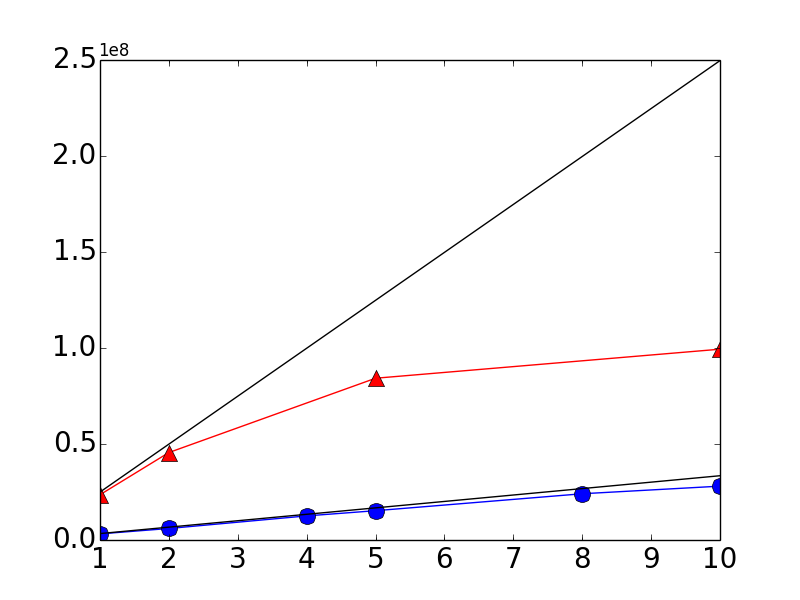 ×108
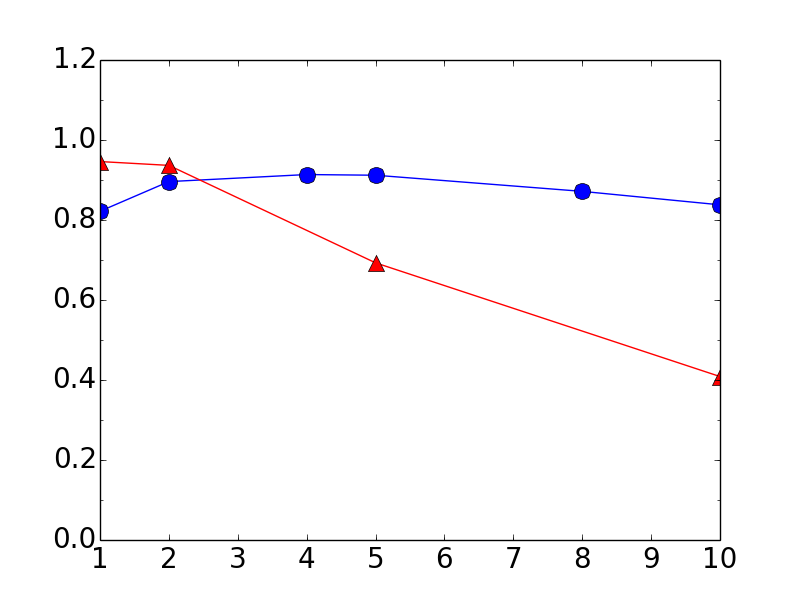 2.5 × 105 ions / pre-pulse
If the efficiency is 100%
FRAC efficiency
Extracted ions
2.5 × 106 ions / pre-pulse
Stacking time [s]
Stacking time [s]
FRAC efficiency
Injected ions
< 4×107
~90%
1×108
~70%
~40%
2.5×108
Summary
1/20
17/17
The DC beam is converted to a pulse beam with up to ~90% efficiency by the 2-step bunching method.
108 ions can be extracted as a pulse beam with slightly lower efficiency above 4×107 ions.
Next step
We want to convert the DC beam more efficiently when the injected ions is more than 4×107.
Modifications are planned.
Back up
July 18, 2019
Previous performance of FRAC
1/20
1/2
FRAC(Fringing-RF-field-activated dc-to-pulse converter)
FRAC was operated under high vacuum of ~10-6 Pa
The ions were decelerated by fringing RF field
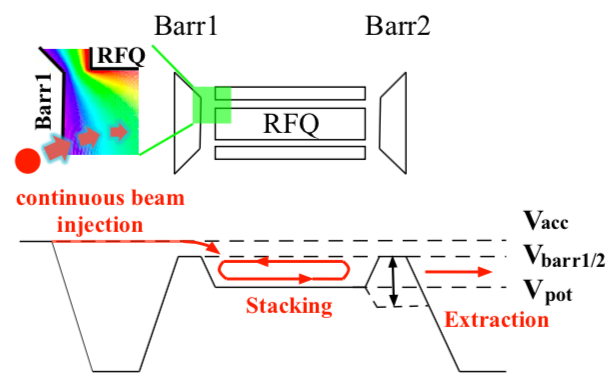 Barr1
FRAC
The conversion efficiency was achieved up to ~5%.
RI ion trapping by SCRIT
1/20
2/2
Transverse trap : Focus force made by electron beam
+
Longitudinal trap : electric potential made by barrier electrode
: ion
electrode
: electron
electric potential
Method to estimate the energy
1/20
2/2
The potential difference Vd : 0V
Extracted pulse
injected pulse
cooling
Intensity
Intensity
The length of FRAC
The energy is estimated
The width =
The velocity of ions